الـخـطـابـة
خطبة الوداع
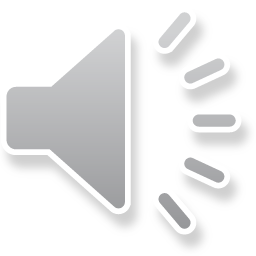 خطبة الوداع
الحمد لله نحمده ونستعينه ونستغفره ونتوب إليه، ونعوذ بالله من شرور أنفسنا ومن سيئات أعمالنا من يهده الله فلا مضل له ومن يضلل فلا هادي له، وأشهد أن لا إله إلا الله وحده لا شريك له وأشهد أن محمداً عبده ورسوله.
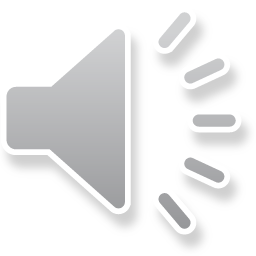 خطبة الوداع
أوصيكم عباد الله بتقوى الله وأحثكم على طاعته وأستفتح بالذي هو خير. أما بعد أيها الناس اسمعوا مني أبين لكم فإني لا أدري لعلى لا ألقاكم بعد عامي هذا في موقفي هذا.
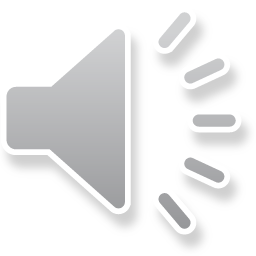 خطبة الوداع
أيها الناس إن دماءكم وأعراضكم حرام عليكم إلى أن تلقوا ربكم كحرمة يومكم هذا في شهركم هذا في بلدكم هذا – ألا هل بلغت اللهم فاشهد
 فمن كانت عنده أمانة فليؤدها إلى من ائتمنه عليها. وإن ربا الجاهلية موضوع ولكن لكم رؤوس أموالكم لا تظلمون ولا تظلمون وقضى الله أنه لا ربا. وإن أول ربا أبدأ به ربا عمي العباس بن عبد المطلب.
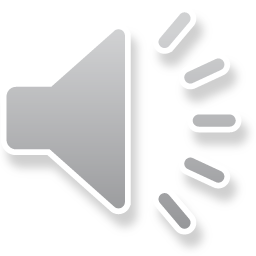 خطبة الوداع
وإن دماء الجاهلية موضوعة، وإن أول دم نبدأ به دم عامر بن ربيعة بن الحارث بن عبد المطلب وإن مآثر الجاهلية موضوعة غير السدانة والسقاية والعمد قود وشبه العمد ما قتل بالعصا والحجر وفيه مائة بعير، فمن زاد فهو من أهل الجاهلية – ألا هل بلغت اللهم فاشهد.
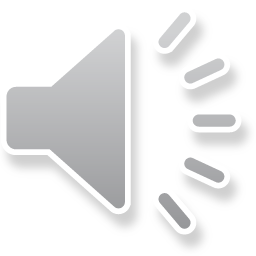 خطبة الوداع
أما بعد أيها الناس إن الشيطان قد يئس أن يعبد في أرضكم هذه، ولكنه قد رضي أن يطاع فيما سوى ذلك مما تحرقون من أعمالكم فاحذروه على دينكم. أيها الناس إنما النسئ زيادة في الكفر يضل به الذين كفروا يحلونه عاماً ويحرمونه عاماً ليوطئوا عدة ما حرم الله فيحلوا ما حرم الله ويحرموا ما أحل الله. وإن الزمان قد استدار كهيئته يوم خلق الله السماوات والأرض، وإن عدة الشهور عند الله اثنا عشر شهراً في كتاب الله يوم خلق الله السماوات والأرض، ألا هل بلغت اللهم فاشهد.
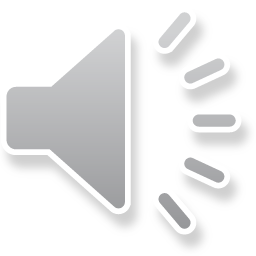 خطبة الوداع
أما بعد أيها الناس إن لنسائكم عليكم حقاً ولكم عليهن حق. لكم واستوصوا بالنساء خيراً، فإنهن عندكم عوان لا يملكن لأنفسهن شيئاً، وإنكم إنما أخذتموهن بأمانة الله واستحللتم « زواجهن» بكلمة الله فاتقوا الله في النساء واستوصوا بهن خيراً – ألا هل بلغت....اللهم فاشهد.
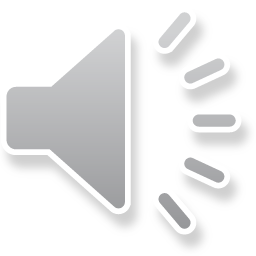 حجة الوداع
أيها الناس إنما المؤمنون إخوة ولا يحل لامرئ مال لأخيه إلا عن طيب نفس منه – ألا هل بلغت اللهم فاشهد.
فلا ترجعن بعدى كافراً يضرب بعضكم رقاب بعض، فإني قد تركت فيكم ما إن أخذتم به لن تضلوا بعده: كتاب الله وسنة نبيه، ألا هل بلغت ... اللهم فاشهد.
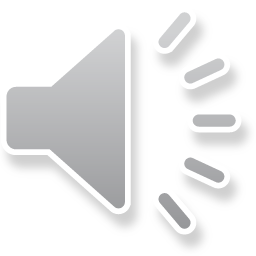 خطبة الوداع
أيها الناس إن ربكم واحد وإن أباكم واحد كلكم لآدم وآدم من تراب إن أكرمكم عند الله اتقاكم – ألا هل بلغت....اللهم فاشهد قالوا نعم – قال فليبلغ الشاهد الغائب.
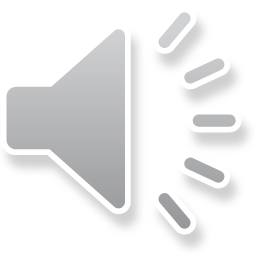 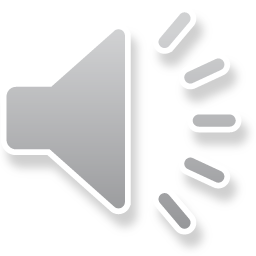